Presentació del programa
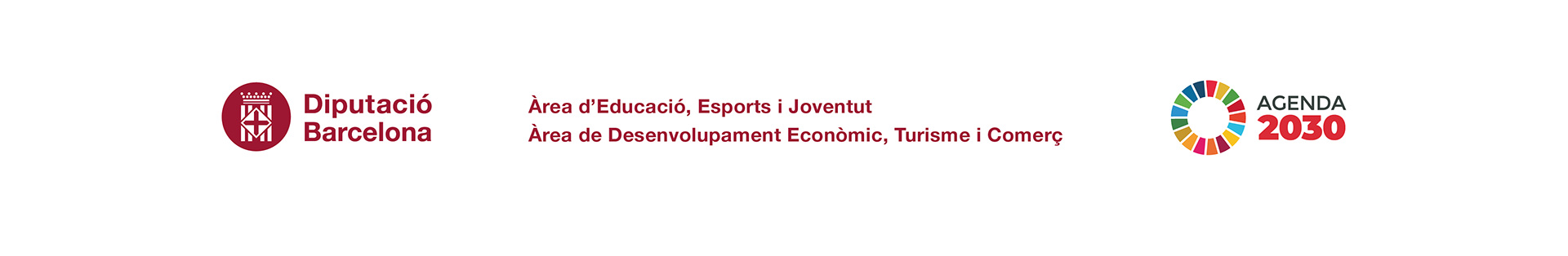 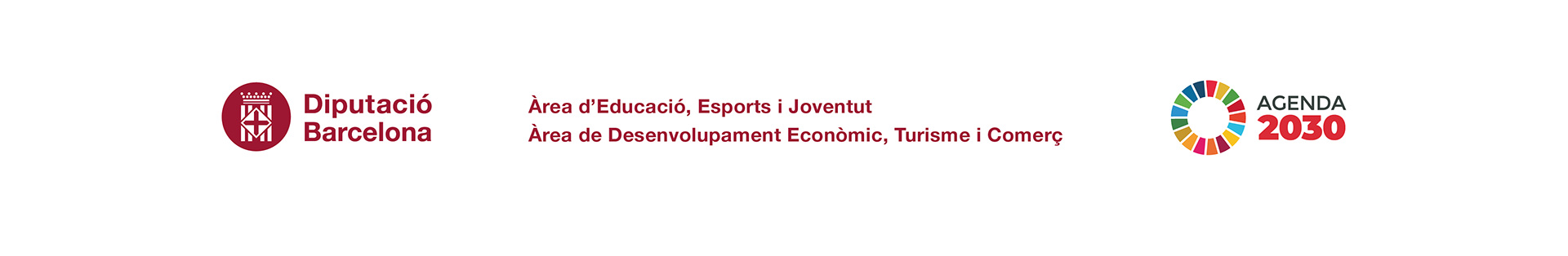 Àrea d’Educació
Àrea de Desenvolupament econòmic i Turisme
Índex
Què és CuEmE?	pàg. 3
Per què fem CuEme?	pàg. 5
En què consisteix?	pàg. 9
Qui hi participa?	pàg. 15
Quins recursos té?	pàg. 21
Com participar-hi?	pàg. 31
1
Què
2
Per què
3
En què
4
Qui
5
Quins
6
Com
2
Què és CuEmE?
Què és CuEmE?
Durant un curs escolar, l’alumnat crea i  gestiona una cooperativa escolar amb el  suport de l’escola, l’administració local,  les empreses i altres entitats de la seva localitat.

Cultura emprenedora a l’escola promou les  competències emprenedores entre l’alumnat  de cicle superior de primària per millorar-ne  l’èxit educatiu i posar les bases dels seus  projectes vitals i dels projectes professionals  futurs.
1
Què
2
Per què
3
En què
4
Qui
5
Quins
6
Com
4
Per què fem CuEmE?
Per què fem CuEmE?
Per què promovem  l’esperit emprenedor
Capacita les persones per impulsar els seus projectes vitals i professionals.
Contribueix a la millora de l’èxit educatiu.
Incrementa el nivell i la qualitat del  treball.
Augmenta la implicació entre els sis-  temes educatiu i productiu.
Promou territoris amb ecosistemes  emprenedors.
Per què amb un  model cooperatiu
Es gestiona de manera democràtica i participativa.
Promou valors com la solidaritat, la igualtat d’oportunitats i l’equitat.
Reforça la responsabilitat social.
1
Què
2
Per què
3
En què
4
Qui
5
Quins
6
Com
6
Per què?
A l’escola
Amb el suport de l’entorn
Permet connectar amb la realitat.
Enriqueix l’experiència d’aprenentatge.
És una competència clau del currículum.
Ho preveu la legislació educativa vigent:
 Llei orgànica 3/2020, de 3/12 d’educació
 Llei 12/2009, de 10/7, d’educació de Catalunya (LEC)
Al cicle superior  de primària
És una etapa important en l’evolució dels  nens i les nenes cap a l’autonomia, l’au-  toconcepte i la inclusió en els grups.
1
Què
2
Per què
3
En què
4
Qui
5
Quins
6
Com
7
Amb quins objectius?
Treballar els valors,  habilitats i capacitats  vinculats a  l’emprenedoria
La curiositat, la iniciativa, la comunicació,  la responsabilitat, la creativitat, la planifi-  cació, el treball en equip, l’autoconfiança  o la solució de problemes i la presa de  decisions…
Reforçar totes
les competències clau
A través del projecte es treballen, de  forma transversal, totes les competències  clau del currículum:
Comunicació lingüística
Matemàtica
Coneixement i interacció amb el món físic
Digital i en tractament de la informació
Social i ciutadana
Cultural i artística
Aprendre a aprendre
Autonomia i iniciativa personal  (esperit emprenedor)
1
Què
2
Per què
3
En què
4
Qui
5
Quins
6
Com
8
En què consisteix?
Els dos pilars
L’estratègia local
Treball per projec-  tes: aprenentatge  amb sentit, a través  de l’acció i la connexió  amb la realitat.
El projecte educatiu
a l’escola
Plantejament de l’ens  local per vincular el  programa amb el ter-  ritori.
1
Què
Aprenentatge com-  petencial: treball de  totes les competènci-  es clau a partir de la  competència empre-  nedora.
2
Per què
Implica altres àrees  de l’ajuntament, enti-  tats, empreses i la po-  blació en general.
3
En què
4
Qui
5
Quins
S’elabora conjunta-  ment entre Educació i  Desenvolupament Eco-  nòmic.
Autoconeixement i  millora de les capa-  citats personals i la  cohesió grupal.
6
Com
10
PREPAREM-NOS PER EMPRENDRE
Explorem les habilitats de les persones  emprenedores
Coneixem les nostres habilitats
Posem em pràctica i millorem les nos-  tres habilitats
Observem com avancem
El projecte educatiu
CREEM LA COOPERATIVA
Explorem què és una cooperativa
Prenem les primeres decisions
ConstituÏm la cooperativa
Ens comencem a organitzar: escollim  els càrrecs
Escollim l’entitat social

DISSENYEM LA IMATGE I COMUNI-  QUEM
Explorem què és la imatge de la coo-  perativa
Creem un lema i un logo
Creem els elements de comunicació

GENEREM IDEES DE PRODUCTES
Explorem com generar idees de pro-  ducte
Coneixem el nostre entorn: patrimoni  local i barri, poble o ciutat
Generem idees de producte

ESCOLLIM ELS PRODUCTES
Explorem com poder escollir el que  vendrem
Dissenyem els prototips
Posem un preu als productes
Fem estudi de mercat
Escollim els productes
CERQUEM FINANÇAMENT
Explorem què és el finançament i com  obtenir-ne
Calculem si necessitem finançament
Decidim com ens financem
Presentem el projecte per obtenir  finançament
Sol·licitem el préstec
1
Què
2
Per què
PRODUïM
Explorem el procés de producció
Fabriquem
Etiquetem i envasem
3
En què
FEM LA VENDA
Explorem com fer la venda dels nostres  productes
Sol·licitem el permís municipal de  venda
Organitzem l’espai, la venda i les  activitats
Participem en els mercats locals
4
Qui
5
Quins
RECOLLIM ELS FRUITS DE LA COO-  PERATIVA
Explorem com fer el tancament de la  cooperativa
Fem els comptes de la cooperativa i  saldem els nostres deutes
Donem part dels beneficis a una entitat  social
Celebrem els resultats amb una acti-  vitat lúdica
Fem la memòria
6
Com
11
L’estratègia local
Integrar el programa a  l’ens local
Implicació i coordinació  (tècnica i política)
de les àrees d’educació   i promoció econòmica
Oferir suport directe a  les cooperatives
Tallers a l’aula
Mercats de cooperatives
Relació entre cooperatives  (municipal i intermunicipal)
Tràmits d’alta de  les cooperatives
Promoure el  creixement  del programa
Creixement: recerca  de noves escoles
Facilitar la participació  dels agents del territori
Entitats socials, empreses i  cooperatives, entitats financeres,  ciutadania i altres (visites,  col.laboracions...)
1
Què
Fer el seguiment
de les escoles participants
Coordinació
ens local - escola
Continuïtat
de les escoles
i gestió de baixes
Presentació
al consell escolar (CE),  consell escolar munici-  pal (CEm) i a les famílies
2
Per què
3
En què
4
Qui
5
Quins
Facilitar les accions  de comunicació
de la cooperativa
Accés als mitjans de  comunicació local
6
Com
12
La connexió amb l’entorn:  dins i fora de l’aula
Tallers
Treball amb entitats socials
1
Què
2
Per què
3
En què
4
Qui
5
Quins
Visita a l’ens local
Treball amb mitjans de comunicació
6
Com
13
La connexió amb l’entorn:  dins i fora de l’aula
Visites a empreses
Trobades de cooperatives
1
Què
2
Per què
3
En què
4
Qui
5
Quins
El mercat
6
Com
14
Qui hi participa?
Els agents
Coordina el programa a tota la província.
Diputació  de Barcelona
Estableix col·laboracions amb entitats su-  pramunicipals.
Elaboren i implementen  l’estratègia local  mitjançant el treball  conjunt entre promoció  econòmica i educació.
Implementen el projecte  CuEmE, integrant-lo en el  projecte educatiu del centre.
Centres
Ens lo
cals
educatius
Altres  agents
Empreses locals, escoles de secundària
1
Què
o de grau, entitats sense ànim de lucre:  fan tallers, reben visites als seu espais, són  padrins, etc.

Famílies: fan tallers, donen idees per a  prototips, van al mercat, acompanyen els  aprenentatges, etc.

Generalitat de Catalunya: acredita la for-  mació.

Federació de Cooperatives de Treball:  facilita visites de l’alumnat a cooperatives  reals.
FIARE: fa tallers i facilita préstecs.
2
Per què
3
En què
4
Qui
5
Quins
6
Com
16
Com es coordinen?
Els ens locals  tenen com
a referent  la Diputació  a través de
l’Assistència  Tècnica
Cada escola  té com a  referent
el tècnic/a  del seu  ens local
1
Què
2
Per què
3
En què
4
Qui
5
Quins
6
Com
17
Qui hi participa?
Al curs 2023-24 han  participat a CuEmE:
113 municipis
292 escoles
464 cooperatives
11.010 alumnes
municipis participants  àrees d’influència
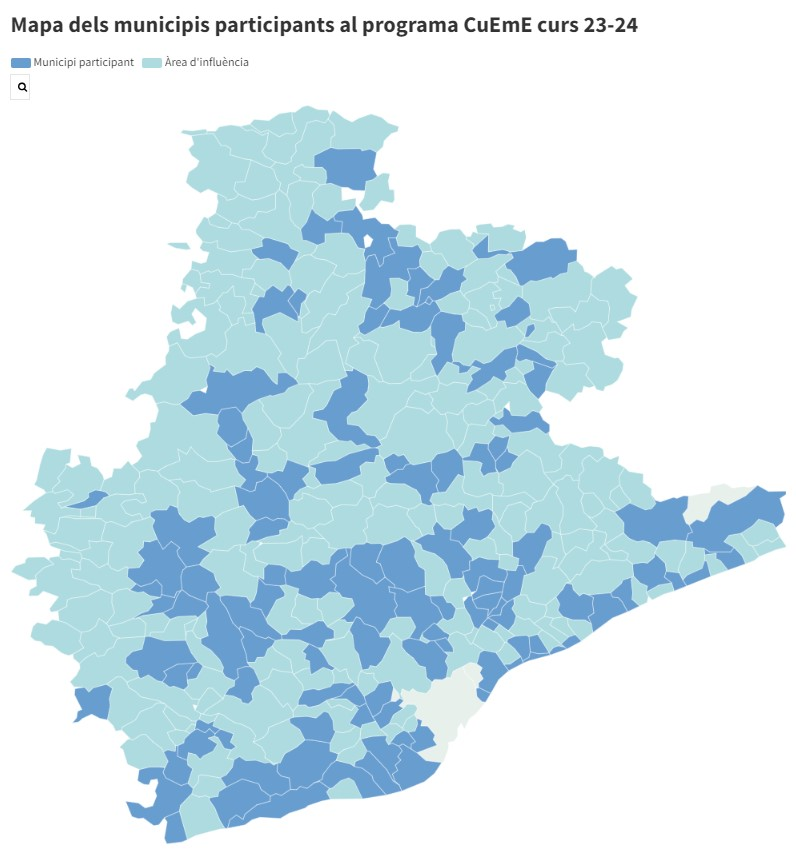 Percentatges de  cobertura de municipis,  centre i alumnat
1
Què
2
Per què
3
En què
4
Qui
5
Quins
6
Com
18
Com ha evolucionat?
Els municipis
Evolució dels municipis participants:
Les escoles, les  cooperatives i l’alumnat
En les 13 edicions del Programa, hi han  participat més de 3.350 cooperatives i més de 78.000  alumnes.
1
Què
2
Per què
3
En què
4
Qui
5
Quins
6
Com
19
Com el valoren?
El grau de satisfacció
Satisfacció mitjana dels col·lectius participants (curs 2022-23)
0
1
2
3
4
5
6
7
8
9
10
Famílies
Alumnat
1
Què
Cooperatives
2
Per què
Tutors
3
En què
Qui
4
Equip directiu
5
Quins
Ens local
6
Com
20
Quins recursos té?
El suport als ens locals: els segments
Segment 1
Segment 2
Segment 3
Ens amb  suport intens
Ens amb  suport mitjà
Ens  autònom
Nous
Amb experiència d’un o
dos cursos escolars
Amb dos o més cursos
d’experiència
Supramunicipals
Sense circumstàncies
especials
Sense circumstàncies
especials
Amb moltes escoles per  incorporar
1
Què
2
Per què
Circumstàncies especi-  als: rotació del personal  tècnic, escoles d’eleva-  da complexitat, etc.
3
En què
4
Qui
5
Quins
6
Com
22
Els recursos: a qui s’adrecen?
COMUNS
ENS LOCALS
ESCOLES
Capacitació:
As. tècnica:
Capacitació:
Jornada CuEmE
Kit CuEmE
Formació de nous  participants
Vídeos de suport als  tallers
9.	Sessions
equips directius
Reunions individuals
Suport remot perma-  nent
Comunitat de pràctica
Difusió:
10. Distintius CuEmE
1
Què
Difusió:
2
Per què
3
En què
Web
Butlletí CuEmE
Càpsules
audiovisuals
Models amb imatge  gràfica
4
Qui
5
Quins
6
Com
23
Assistència tècnica als ens locals
Assistència remota
Reunions individuals
1
2
Atenció telefònica
i per correu electrònic
Una reunió de seguiment  i assessorament
QUÈ ÉS
QUÈ ÉS
Ens locals
Ens locals de segment 1
PER A QUI
PER A QUI
Durant el curs
2n trimestre
o quan l’ens ho sol·liciti
QUAN
QUAN
683 123 390
cueme@diba.cat
1
Què
Comunitat de pràctica
3
ON
2
Per què
Sessió de treball i  intercanvi d’experiències
QUÈ ÉS
3
En què
4
Qui
Ens locals
dels segments 1 i 2
PER A QUI
5
Quins
Segon semestre
6
Com
QUAN
24
Recursos pedagògics
Kit CuEmE: eina didàctica
1
Usuari:
Enviat per DIBA
Contrasenya:
Enviat per DIBA
1
Què
2
Per què
Més de 200 recursos per dur a terme el projecte a l’escola
Claus dels continguts d’accés restringit
QUÈ ÉS
3
En què
4
Qui
ens locals
escoles
PER A QUI
5
Quins
6
Com
https://www.diba.cat/web/cueme/kit-cueme
ON
25
Recursos pedagògics
Videos didàctics
2
Vídeos de: constitució de la cooperativa, disseny del logo i imatge de la  cooperativa, estudi de mercat, càlcul de preus, venda.
QUÈ ÉS
ens locals
escoles
alumnat
PER A QUI
https://www.diba.cat/web/cueme/kit-cueme
ON
1
Què
2
Per què
3
En què
4
Qui
5
Quins
6
Com
26
Capacitació
3
4
Jornada CuEmE
Formació
20 h de capacitació per  aplicar el projecte educa-  tiu als centres
acreditació de la Gene-  ralitat de Catalunya
Sessió d’aprofundiment  amb persones expertes i  experiències d’interès
QUÈ ÉS
QUÈ ÉS
ens locals
escoles
altres col·laboradors
PER A QUI
escoles:
personal docent nou
ens locals:  personal tècnic nou
PER A QUI
Inici de curs
QUAN
entre octubre i març
1
Què
QUAN
5
Sessions per a direccions
2
Per què
Una sessió d’actualitza-  ció i intercanvi d’experi-  ències
QUÈ ÉS
3
En què
4
Qui
escoles
(equips directius)
PER A QUI
5
Quins
6
Com
segon trimestre del curs
QUAN
27
Canals comunicació
Web CuEmE
1
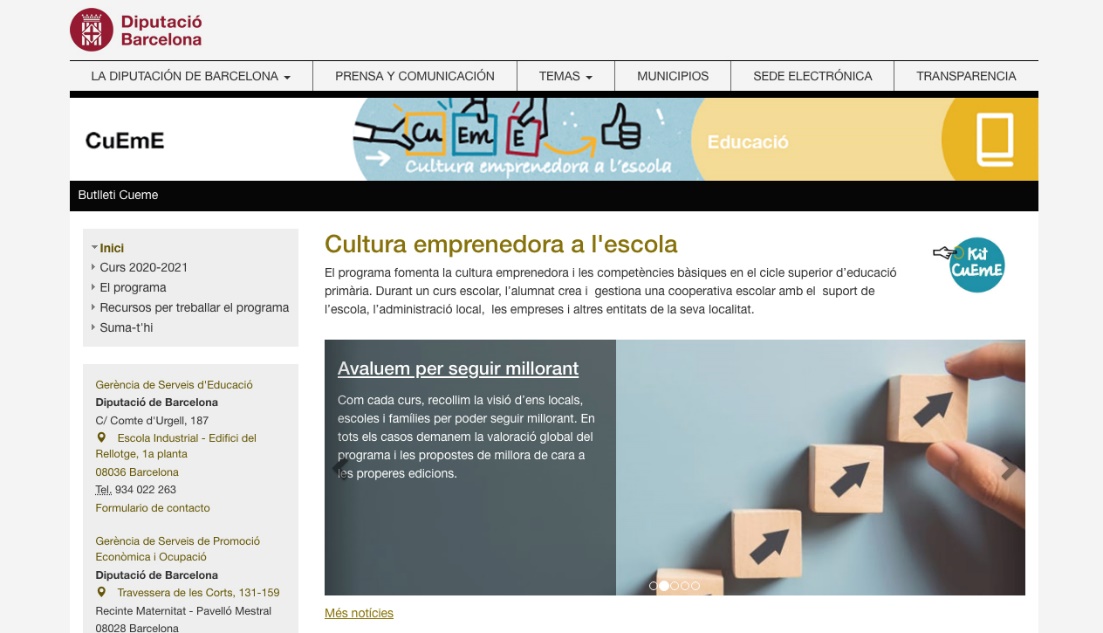 1
Què
Informació i recursos sobre el programa
2
Per què
QUÈ ÉS
3
En què
ens locals
escoles
col·laboradors del programa
públic en general
PER A QUI
4
Qui
5
Quins
6
Com
https://www.diba.cat/web/cueme
ON
28
Recursos de suport
Butlletí CuEmE
Vídeos informatius
2
3
Articles, notícies d’actuali-  tat, novetats i experiènci-  es del territori
Presentació del programa,  l’estratègia local i les fases del  projecte educatiu amb la veu  dels diferents participants
QUÈ ÉS
QUÈ ÉS
ens locals
escoles
col·laboradors del programa
PER A QUI
ens locals
escoles
col·laboradors del programa
públic en general
PER A QUI
cada dos mesos
QUAN
https://www.diba.cat/web/cueme/butlleti-cueme
https://www.diba.cat/web/cueme/audiovisuals
1
Què
ON
ON
2
Per què
Materials digitals de suport a la difusió
4
3
En què
Logotips descarregables en diferents formats i aplicacions (document de text,  web, xarxes socials, banderoles, cartells, roll-up i altres elements de senyalització) i manual d’aplicació de la imatge gràfica
QUÈ ÉS
4
Qui
ens locals
escoles
PER A QUI
5
Quins
6
Com
https://www.diba.cat/web/cueme/materials-difusio
29
ON
Materials de senyalització
Distintius per a escoles
6
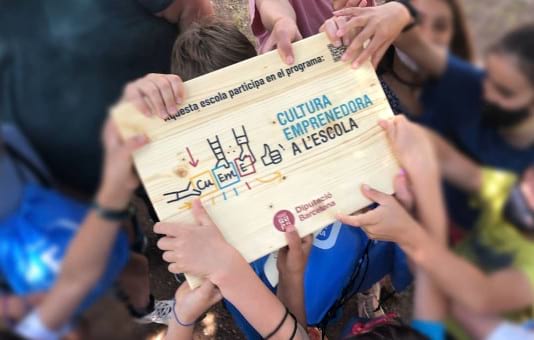 1
Què
2
Per què
3
En què
Distintius de reconeixement de la participació a CuEmE
QUÈ ÉS
4
Qui
5
Quins
Totes les escoles
PER A QUI
6
Com
30
Com participar-hi?
Com adherir-se al programa?
Com?
1. Enviar una carta de compromís
Carta signada per les regidories de  Desenvolupament Econòmic i Educació  manifestant el compromís de participa-  ció conjunta
L’ens local és el referent del programa
Adreçada a la cap de Secció de Suport  al Teixit Productiu Local
al territori. És aquest el que sol·lici-  ta la participació de les escoles dels  seus municipis.
1
Què
2. Sol·licitar el recurs al Catàleg de  Serveis
Recurs Cultura Emprenedora a l’Escola  (22058)
https://catalegdeserveis-cercador.diba.cat/fitxa?id=23056
Concessió per a 4 cursos
2
Per què
3
En què
4
Qui
5
Quins
6
Com
32
Amb qui contactar en cas de dubte
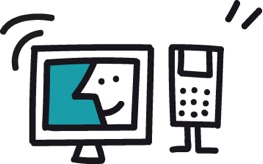 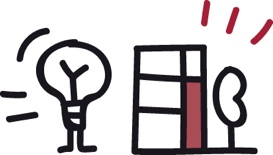 Assistència tècnica
Xarxa Consultors:
Glòria Sànchez  Claudia Vallvé  



Contacte:
Glòria Sànchez
cueme@diba.cat
683 123 390
Diputació de Barcelona
Gerència de Promoció Econòmica i  Ocupació
Trav. de les Corts, 131-159
Recinte Maternitat Pavelló Mestral08028 Barcelona
Tel.: 934 022 817

Contacte:Núria Falguera
falguerapn@diba.cat
663 063 389
Gerència de Serveis d’Educació
C/ Comte d’Urgell, 187
Escola IndustrialEdifici del Rellotge, 1r  08036 Barcelona
Tel.: 934 022 950

Contacte:Elena Olmedillaolmedillane@diba.cat667 805 241
1
Què
2
Per què
3
En què
4
Qui
5
Quins
6
Com
33
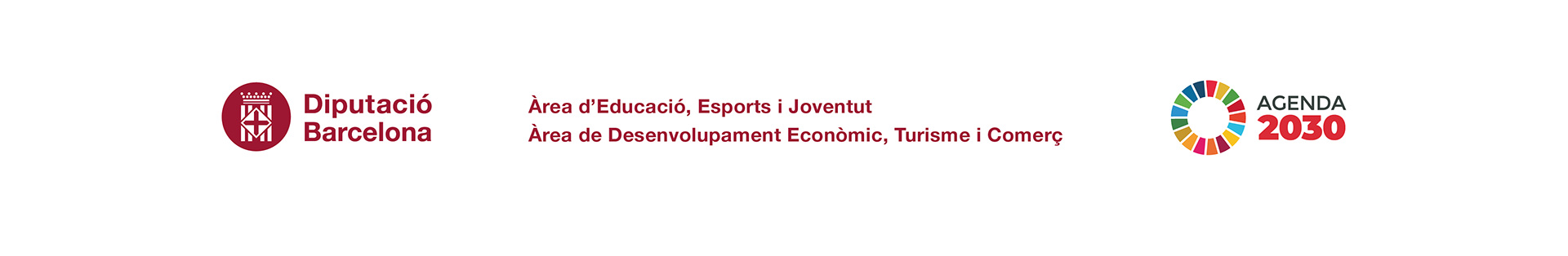 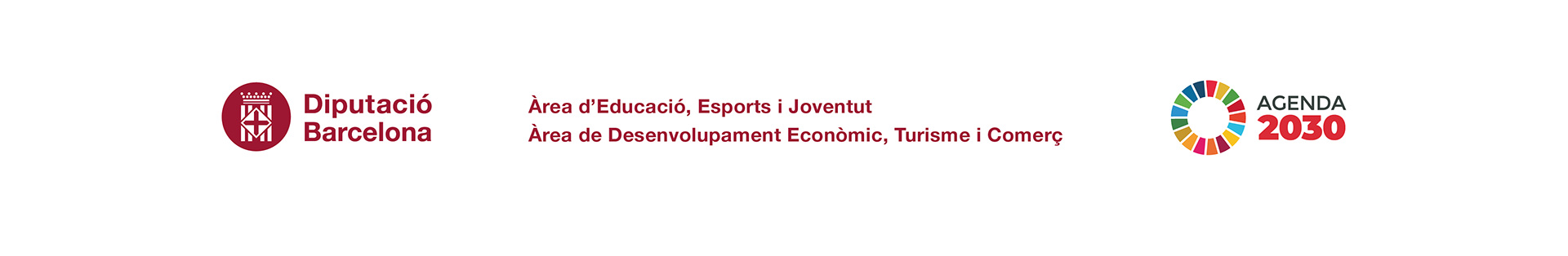 Àrea d’Educació
Àrea de Desenvolupament econòmic i Turisme